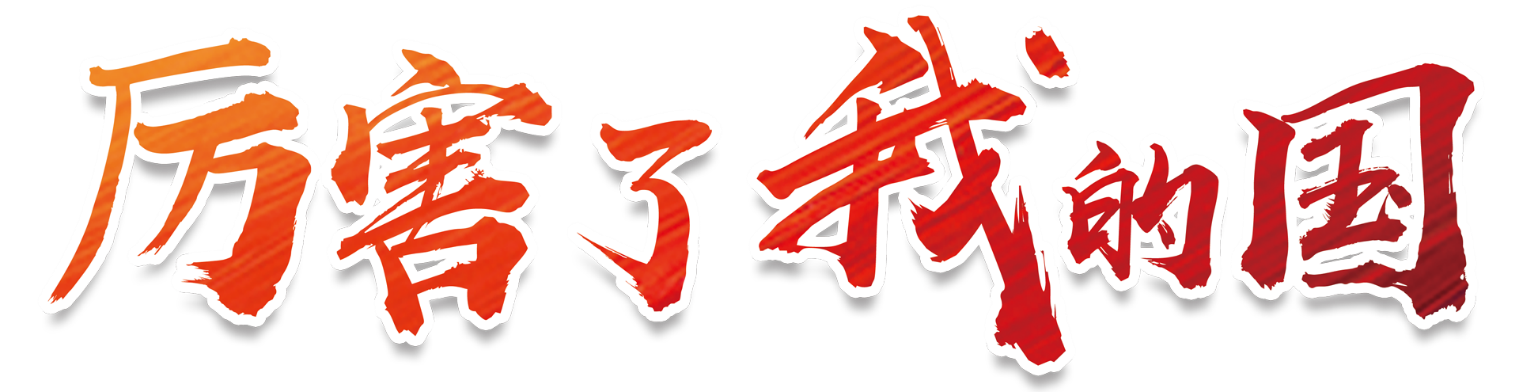 党建机关政府报告PPT模板
党建汇报  党政报告 党课学习  动态模板
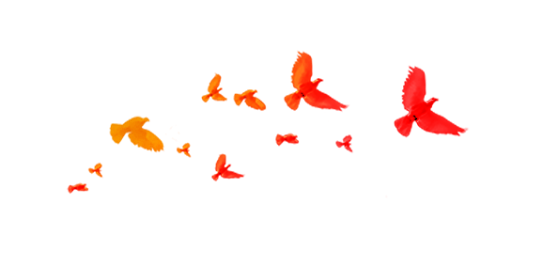 点击添加内容
点击添加内容
点击添加内容
点击添加内容
点击添加内容
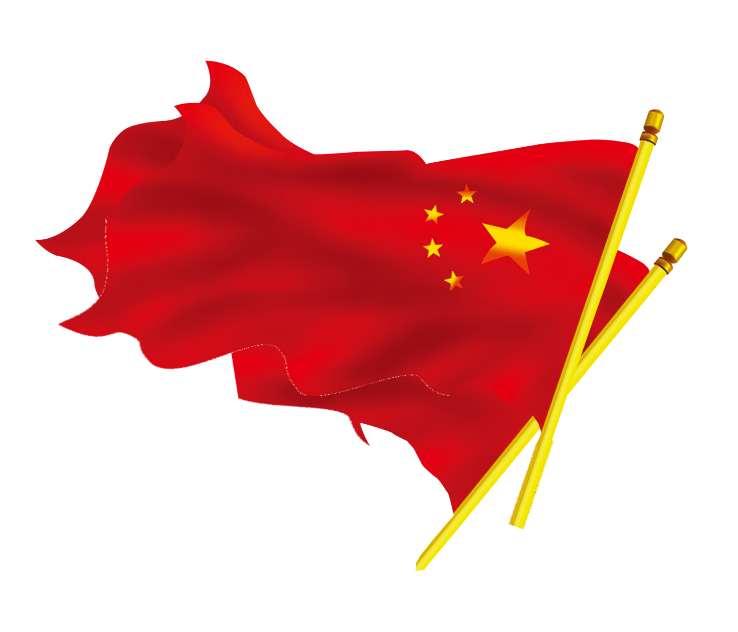 目
录
CONTENTS
1
2
3
4
5
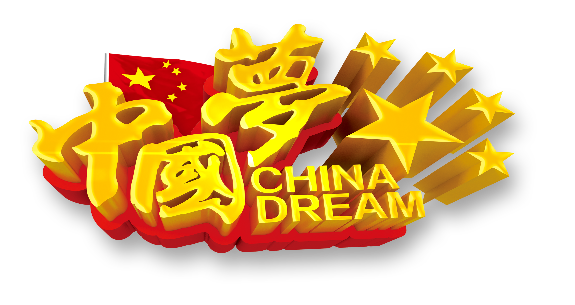 第一部分
点击添加内容
点击添加内容
点击添加内容
您的内容打在这里，或通过复制您的文本您的内容打在这里，或通过复制您的文本
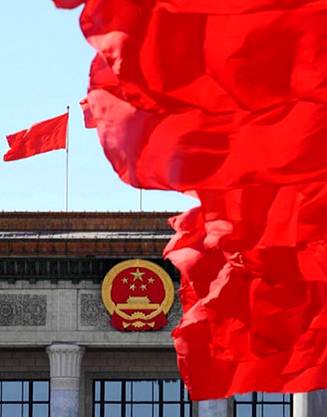 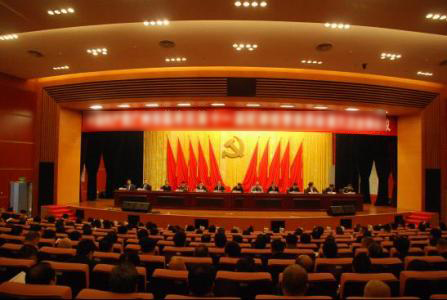 您的内容打在这里，或通过复制您的文本您的内容打在这里，或通过复制您的文本
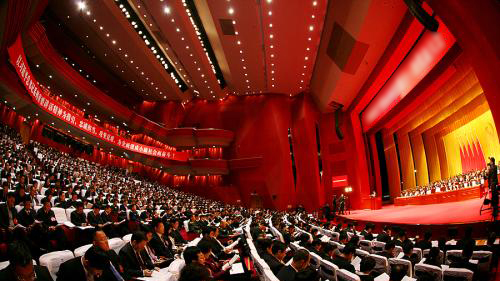 您的内容打在这里，或通过复制您的文本您的内容打在这里，或通过复制您的文本
您的内容打在这里，或通过复制您的文本您的内容打在这里，或通过复制您的文本
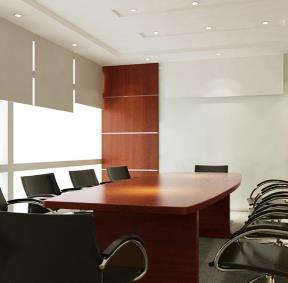 点击添加内容
点击添加内容
点击添加内容
点击添加内容
点击添加内容
点击添加内容
点击添加内容
点击添加内容
点击添加内容
点击添加内容
点击添加内容
点击添加内容
点击添加内容
点击添加内容
点击添加内容
点击添加内容
点击添加内容
点击添加内容
点击添加内容
点击添加内容
点击添加内容
点击添加内容
点击添加内容
点击添加内容
点击添加内容点击添加内容点击添加内容点击添加内容点击添加内容点击添加内容点击添加内容点击添加内容点击添加内容点击添加内容点击添加内容点击添加内容点击添加内容点击添加内容点击添加内容点击添加内容点击添加内容
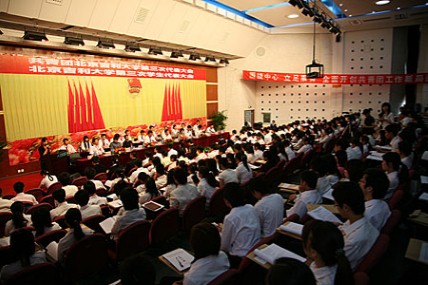 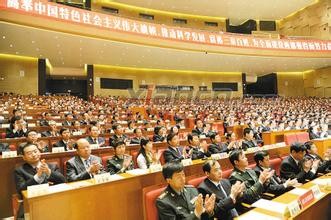 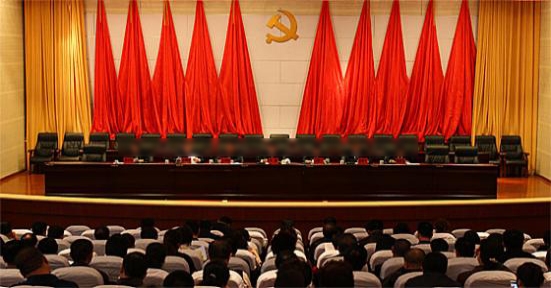 Porfoio
Porfoio
Porfoio
Lorem ipsum dolor
Lorem ipsum dolor
Lorem ipsum dolor
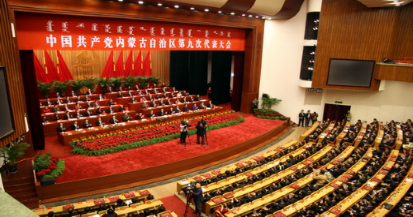 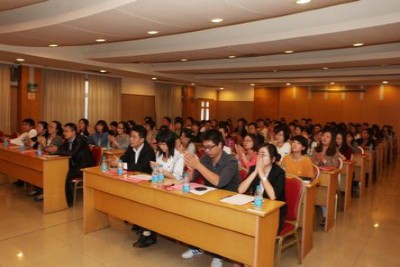 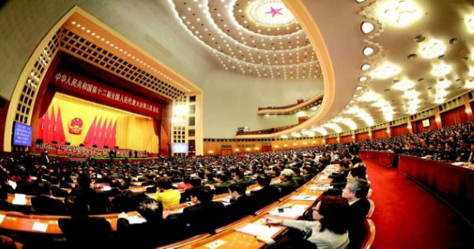 Porfoio
Porfoio
Porfoio
Lorem ipsum dolor
Lorem ipsum dolor
Lorem ipsum dolor
请在此处添加小标题
请在此处添加小标题
请在此处添加小标题
请在此处添加小标题
请在此处添加正文内容，根据需要调整字体与字号。
请在此处添加正文内容，根据需要调整字体与字号。
请在此处添加正文内容，根据需要调整字体与字号。
请在此处添加正文内容，根据需要调整字体与字号。
请在此
添加关键字
Completion of the projects
90%
Lorem ipsum dolro sit amet kalori joula paribus eteca vuram pari doloupta volup estante
Lorem ipsum dolro sit amet kalori joula paribus eteca vuram pari doloupta volup estantLorem ipsum dolro sit amet kalori joula paribus eteca vuram pari doloupta volup estante

Lorem ipsum dolro sit amet kalori joula paribus eteca vuram pari doloupta Lorem ipsum dolro sit amet kalori joula paribus eteca vuram pari doloupta volup estante
Project A
Project B
Lorem ipsum dolor sit amet param qui para quam estaribus cetere.

Everybody needs something to be done to occupy the mind so that not too lost
Lorem ipsum dolor sit amet param qui para quam estaribus cetere.

Everybody needs something to be done to occupy the mind so that not too lost
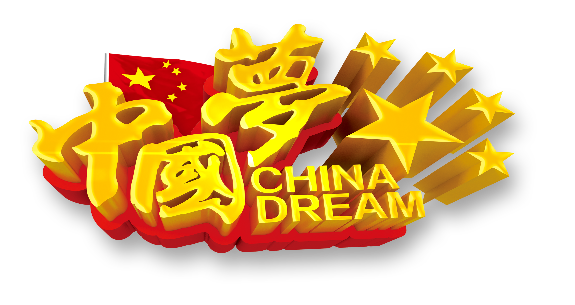 第二部分
点击添加内容
点击添加内容
点击添加内容
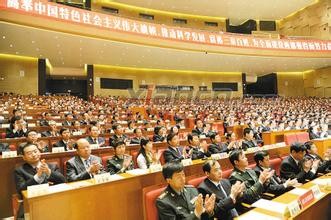 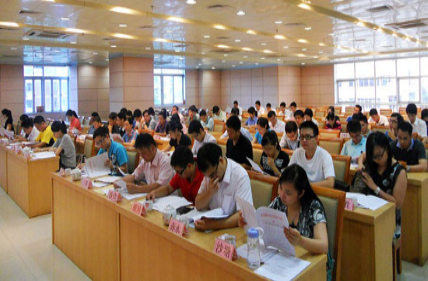 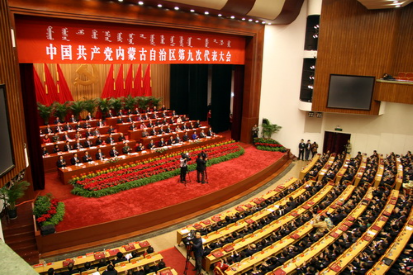 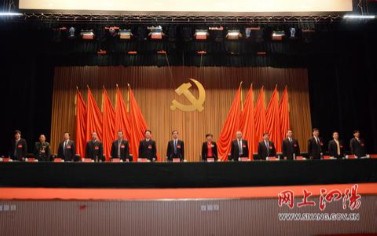 01
02
03
04
单击添加标题
单击添加标题
单击添加标题
单击添加标题
点击此处添加部门情况
点击此处添加内容
点击此处添加部门情况
点击此处添加内容
点击此处添加部门情况
点击此处添加内容
点击此处添加部门情况
点击此处添加内容
62%
56%
75%
点击添加内容
点击添加内容
点击添加内容
点击添加内容
点击添加内容
点击添加内容
点击添加内容点击添加内容点击添加内容点击添加内容点击添加内容
点击添加内容点击添加内容点击添加内容点击添加内容点击添加内容
93%
点击添加内容
点击添加内容
点击添加内容
点击添加内容
点击添加内容
点击添加内容
点击添加内容点击添加内容点击添加内容点击添加内容点击添加内容
点击添加内容点击添加内容点击添加内容点击添加内容点击添加内容
点击添加内容点击添加内容点击添加内容点击添加内容点击添加内容点击添加内容点击添加内容点击添加内容点击添加内容点击添加内容点击添加内容点击添加内容点击添加内容点击添加内容点击添加内容
点击输入标题
在此录入上述图表的描述说明，在此录入上述图表的描述说明，在此录入上述图表的描述说明。在此录入上述图表的描述说明。在此录入上述图表的描述说明。
1
2
3
4
添加标题
添加标题
添加标题
添加标题
请在此处添加文字信息，表达图的含义。
请在此处添加文字信息，表达图的含义。
请在此处添加文字信息，表达图的含义。
请在此处添加文字信息，表达图的含义。
请在此处添加小标题
请在此处添加小标题
请在此处添加正文内容，根据需要调整字体与字号，建议采用两端对齐方式。请在此处添加正文内容，根据需要调整字体与字号，建议采用两端对齐方式。
请在此处添加正文内容，根据需要调整字体与字号，建议采用两端对齐方式。请在此处添加正文内容，根据需要调整字体与字号，建议采用两端对齐方式。
添加关键字
请在此处添加小标题
请在此处添加小标题
请在此处添加小标题
请在此处添加正文内容，根据需要调整字体与字号，建议采用两端对齐方式。
请在此处添加正文内容，根据需要调整字体与字号，建议采用两端对齐方式。
请在此处添加正文内容，根据需要调整字体与字号，建议采用两端对齐方式。
请在此处
添加关键字
添加关键字
添加关键字
请在此处添加正文内容，根据需要调整字体与字号，建议采用两端对齐方式。
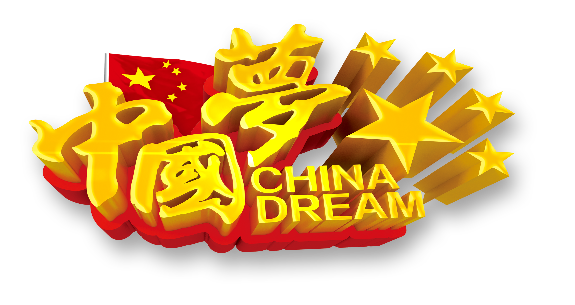 第三部分
点击添加内容
点击添加内容
点击添加内容
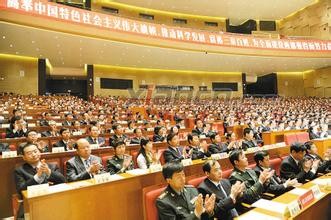 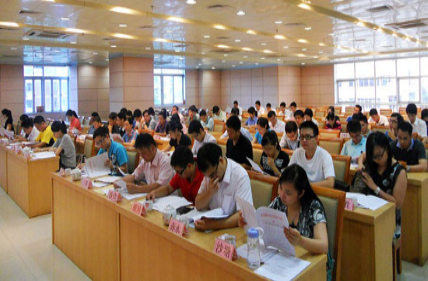 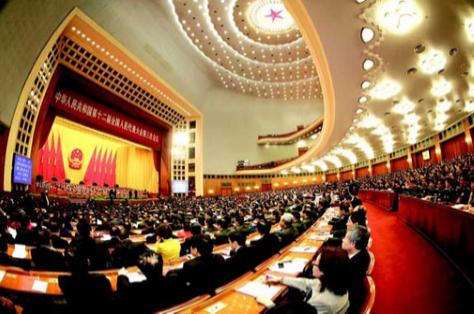 A
B+
B
Your Tittle Here
Your Tittle Here
Your Tittle Here
Lorem ipsum dolor sit amet, consectetur teda adipiscing elit. Pellentesque consequat libero tempus felis
Lorem ipsum dolor sit amet, consectetur teda adipiscing elit. Pellentesque consequat libero tempus felis
Lorem ipsum dolor sit amet, consectetur teda adipiscing elit. Pellentesque consequat libero tempus felis
点击添加内容
点击添加内容点击添加内容点击添加内容点击添加内容点击添加内容点击添加内容点击添加内容
点击添加内容
点击添加内容点击添加内容点击添加内容点击添加内容点击添加内容点击添加内容点击添加内容
点击添加内容
点击添加内容点击添加内容点击添加内容点击添加内容点击添加内容点击添加内容点击添加内容
点击添加内容点击添加内容点击添加内容点击添加内容点击添加内容点击添加内容点击添加内容
85%
点击添加内容点击添加内容点击添加内容点击添加内容
点击添加内容点击添加内容点击添加内容点击添加内容
点击添加内容点击添加内容点击添加内容点击添加内容
添加内容
添加内容
01
请在此处添加详细描述文本，尽量与标题文本语言风格相符合，语言描述尽量简洁生动。
添加内容
02
请在此处添加详细描述文本，尽量与标题文本语言风格相符合，语言描述尽量简洁生动。
添加内容
03
请在此处添加详细描述文本，尽量与标题文本语言风格相符合，语言描述尽量简洁生动。
输入标题文本
输入标题文本
请替换文字内容复制你的内容到此点击添加主要内容
请替换文字内容复制你的内容到此点击添加主要内容
输入标题文本
输入标题文本
请替换文字内容复制你的内容到此点击添加主要内容
请替换文字内容复制你的内容到此点击添加主要内容
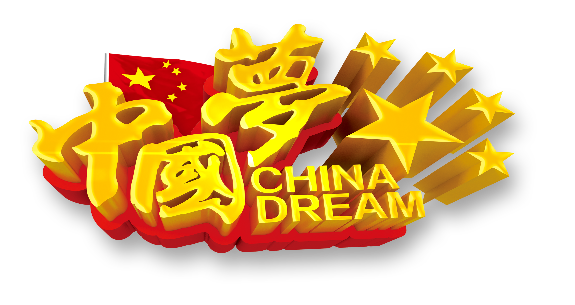 第四部分
点击添加内容
点击添加内容
点击添加内容
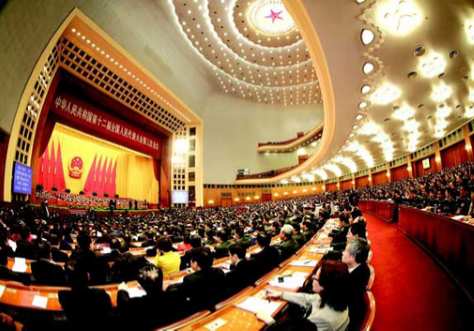 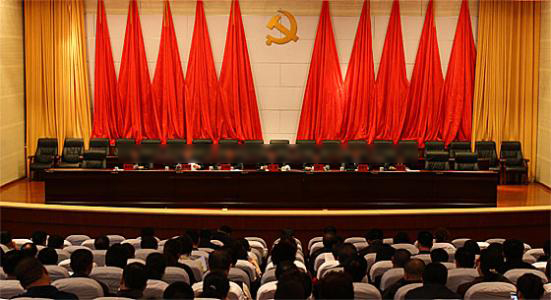 B
重点
A
重点
您的内容打在这里，或者通过复制您的文本后
您的内容打在这里，或者通过复制您的文本后
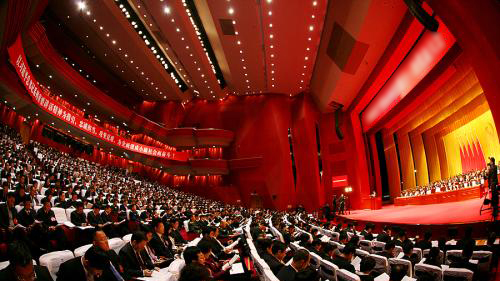 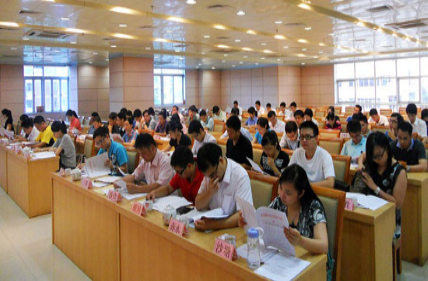 D
重点
C
重点
您的内容打在这里，或者通过复制您的文本后
您的内容打在这里，或者通过复制您的文本后
点击添加内容
点击添加内容点击添加内容点击添加内容点击添加内容点击添加内容点击添加内容点击添加内容点击添加内容点击添加内容点击添加内容点击添加内容点击添加内容点击添加内容
点击添加内容
点击添加内容
点击添加内容
点击添加内容点击添加内容点击添加内容点击添加内容点击添加内容点击添加内容点击添加内容点击添加内容点击添加内容
点击添加内容点击添加内容点击添加内容点击添加内容点击添加内容点击添加内容点击添加内容点击添加内容
点击添加内容点击添加内容点击添加内容点击添加内容点击添加内容点击添加内容点击添加内容点击添加内容
请在此处添加小标题
请在此处添加小标题
请在此处添加小标题
请在此处添加小标题
82%
请在此处添加正文内容，根据需要调整字体与字号。
请在此处添加正文内容，根据需要调整字体与字号。
请在此处添加正文内容，根据需要调整字体与字号。
请在此处添加正文内容，根据需要调整字体与字号。
45%
45%
36%
添加内容
添加内容
添加内容
添加内容
请在此处添加小标题
请在此处添加小标题
请在此处添加小标题
请在此处添加小标题
请在此处添加正文内容，根据需要调整字体与字号，建议采用两端对齐方式。
请在此处添加正文内容，根据需要调整字体与字号，建议采用两端对齐方式。
请在此处添加正文内容，根据需要调整字体与字号，建议采用两端对齐方式。
请在此处添加正文内容，根据需要调整字体与字号，建议采用两端对齐方式。
请在此处添加小标题
请在此处添加正文内容，根据需要调整字体与字号，建议采用两端对
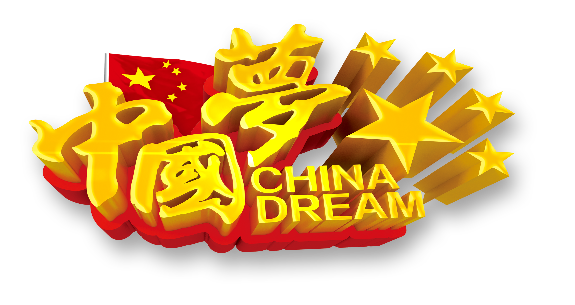 第五部分
点击添加内容
点击添加内容
点击添加内容
标题
点击添加内容
点击添加内容
点击添加内容
1
WELCOME MESSAGE
Investment generally results in acquiring an asset, also called an investment
标题
点击添加内容
点击添加内容
点击添加内容
2
MEET THE TEAM
Investment generally results in acquiring an asset, also called an investment
3
OUR SERVICES
Investment generally results in acquiring an asset, also called an investment
4
OUR SERVICES
Investment generally results in acquiring an asset, also called an investment
点击请替换文字内容
点击请替换文字内容
点击请替换文字内容
请替换文字内容，点击添加相关标题文字，修改文字内容，也可以直接复制你的内容到此。
请替换文字内容，点击添加相关标题文字，修改文字内容，也可以直接复制你的内容到此。
请替换文字内容，点击添加相关标题文字，修改文字内容，也可以直接复制你的内容到此。
点击添加内容
点击添加内容
单击此处添加简短说明，添加简短文字，
具体文字添加此处。
单击此处添加简短说明，添加简短文字，
具体文字添加此处。
01
06
点击添加内容
点击添加内容
05
02
单击此处添加简短说明，添加简短文字，
具体文字添加此处。
单击此处添加简短说明，添加简短文字，
具体文字添加此处。
03
04
点击添加内容
点击添加内容
单击此处添加简短说明，添加简短文字，
具体文字添加此处。
单击此处添加简短说明，添加简短文字，
具体文字添加此处。
标题文本预设
标题文本预设
标题文本预设
标题文本预设
此部分内容作为文字排版占位显示 （建议使用主题字体）
此部分内容作为文字排版占位显示 （建议使用主题字体）
此部分内容作为文字排版占位显示 （建议使用主题字体）
此部分内容作为文字排版占位显示 （建议使用主题字体）
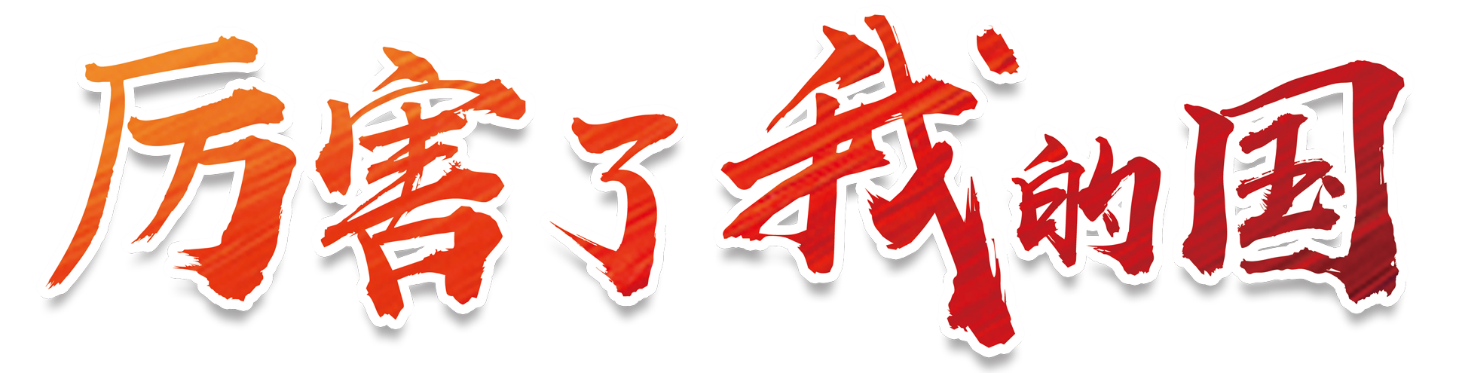 演 示 完 毕   感 谢 观 看
党建汇报  党政报告 党课学习  动态模板
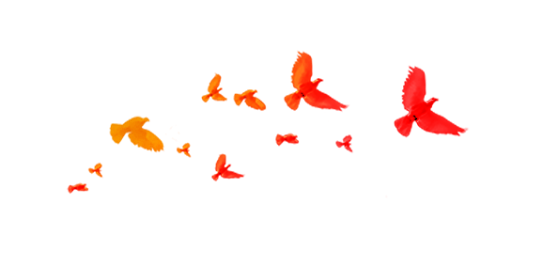